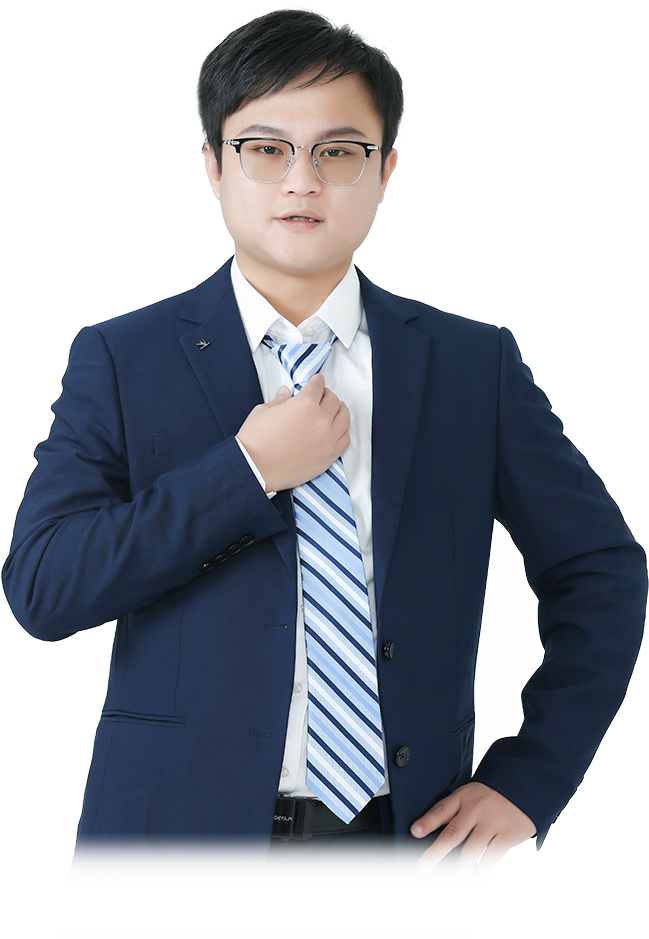 分时异动
判断日内机会
3月13日 20:15
罗雪奎
执业编号:A1120616080001
十多年证券市场经验，本科金融主修，个人独创《底部三买点》《一分钟选股法》 《五进五出法》 配合短线买卖《超级买入法》深入浅出的解析个股买卖原理，提倡用最简单的方式去操作股票
0 1
市场环境
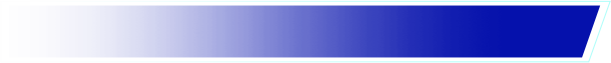 0 2
雷达找异动
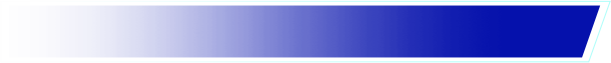 0 3
龙虎找异动
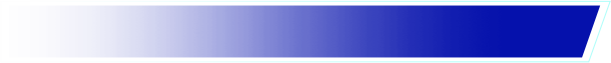 PART 01
市场环境
周线死叉潮+历史高位+背离
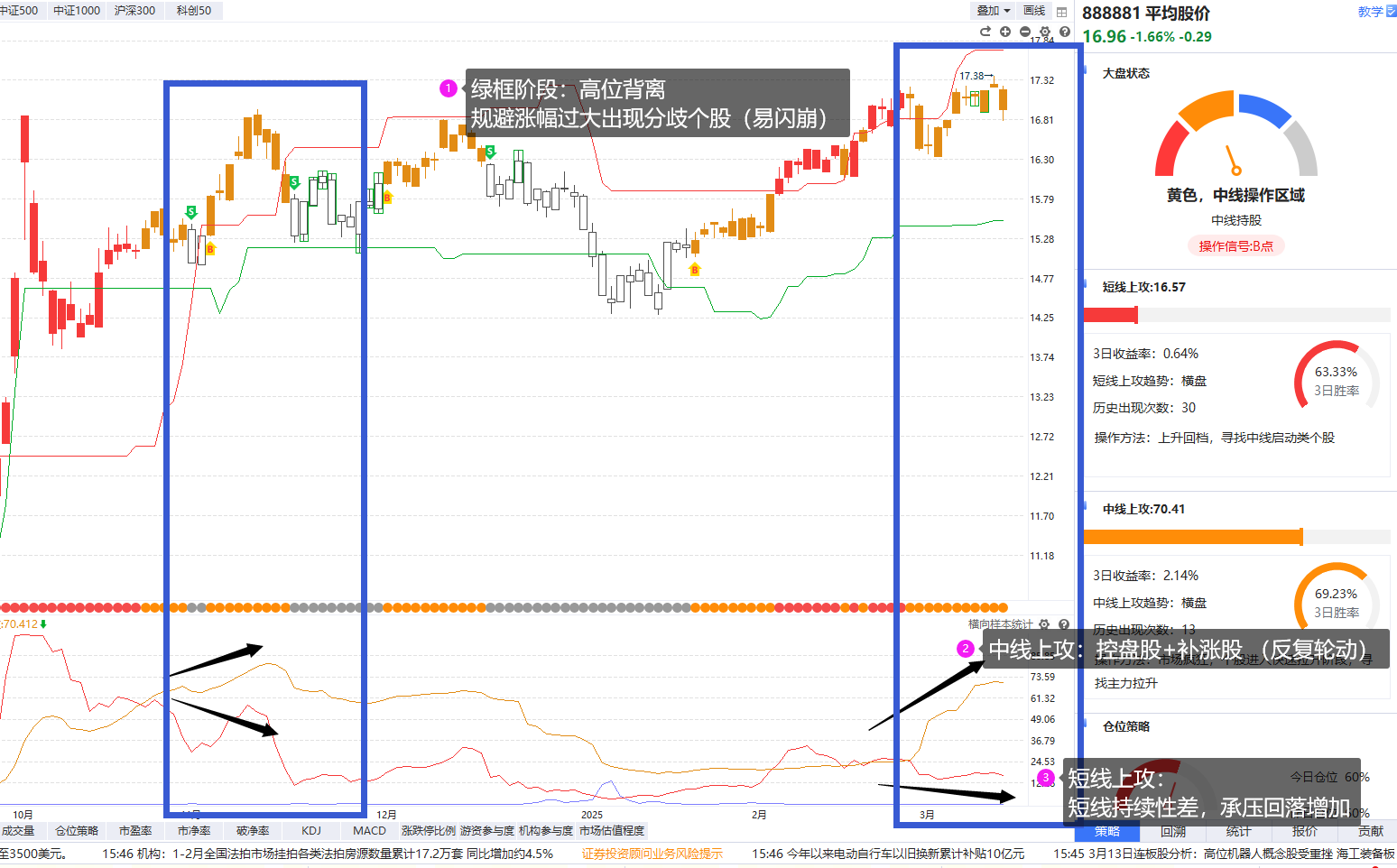 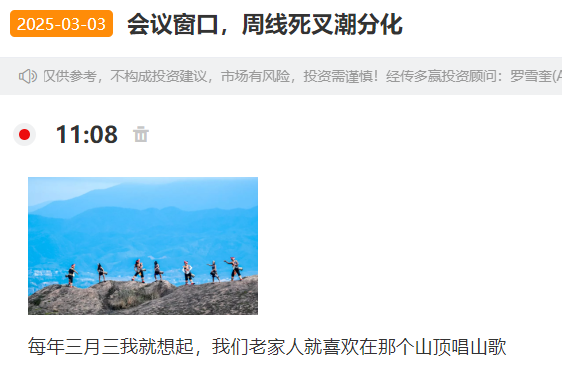 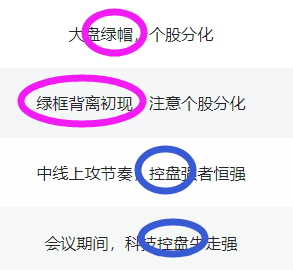 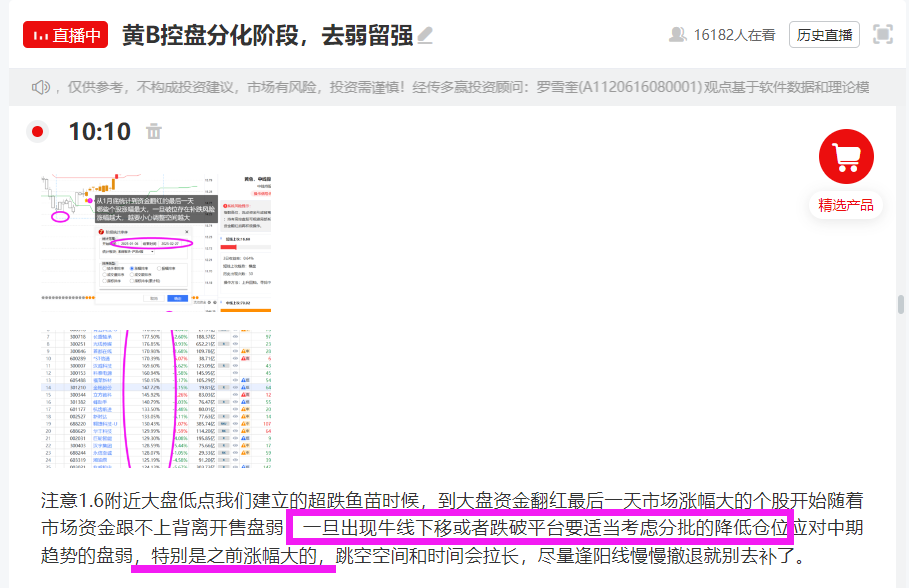 规避高位趋势盘弱个股
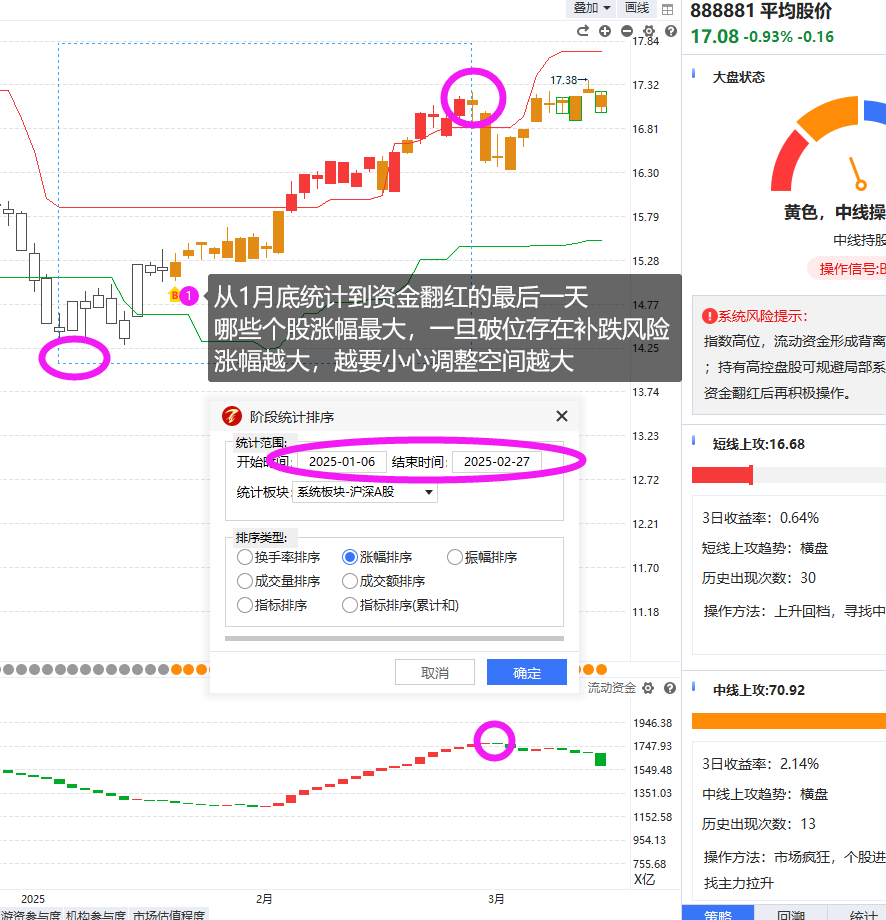 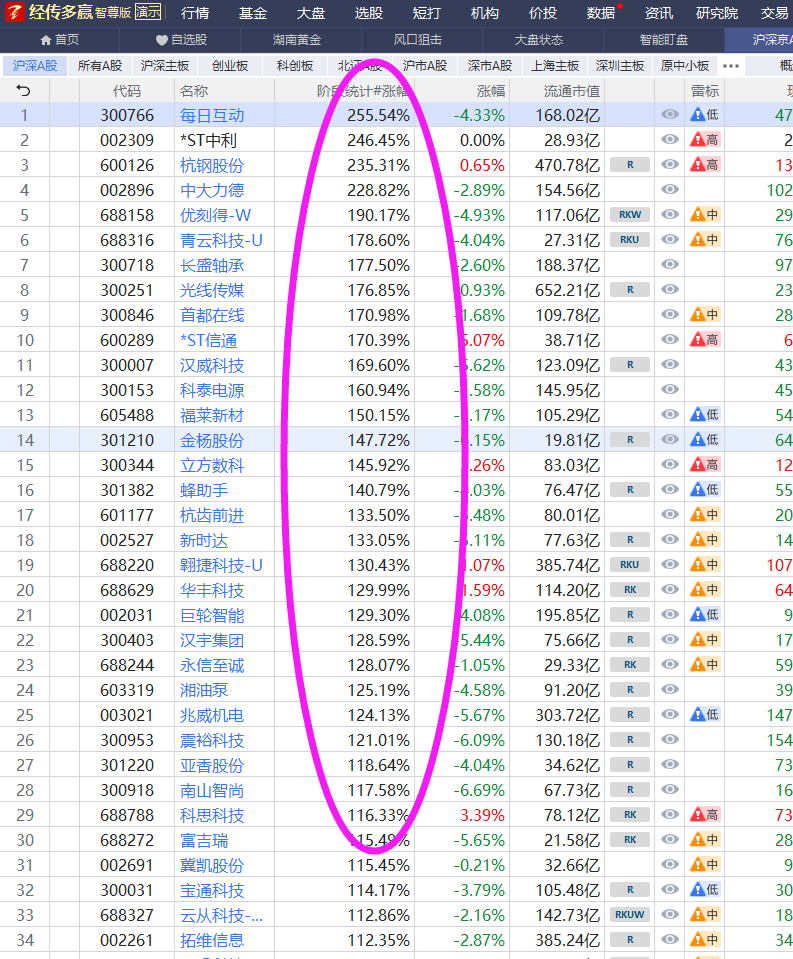 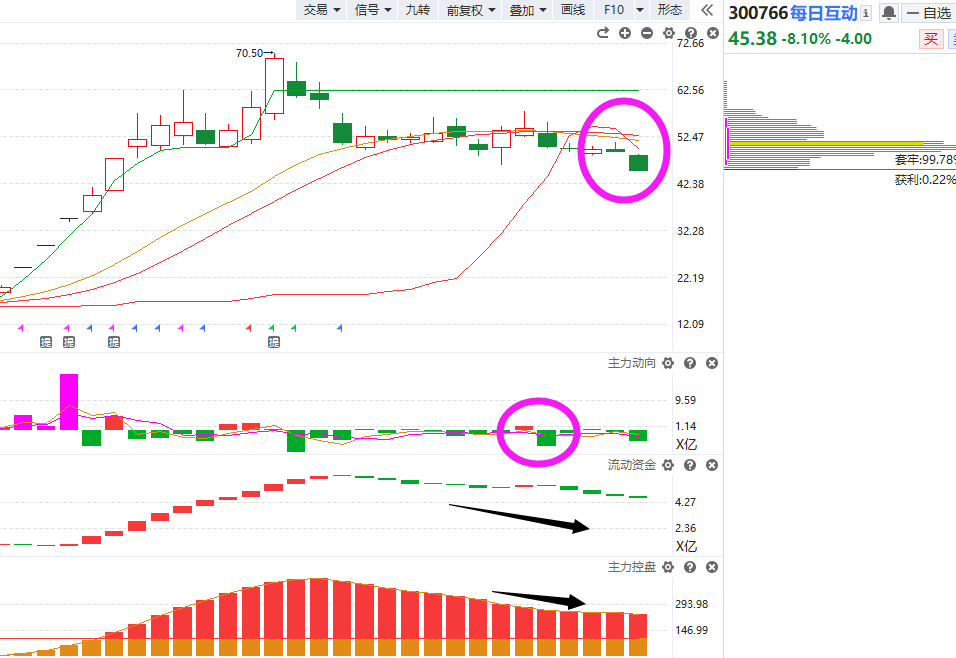 PART 02
分时异动
L1和L2的区别
14:56:42，在这一秒内有28笔撮合成交的数据
第一笔为20.60的价格，撮合成交了3手
来源：交易所会把单位时间内撮合成交的每一笔数据传输过来
含义：可看到每一笔是怎么成交的，并看到所有大单的数据
分时找异动机会
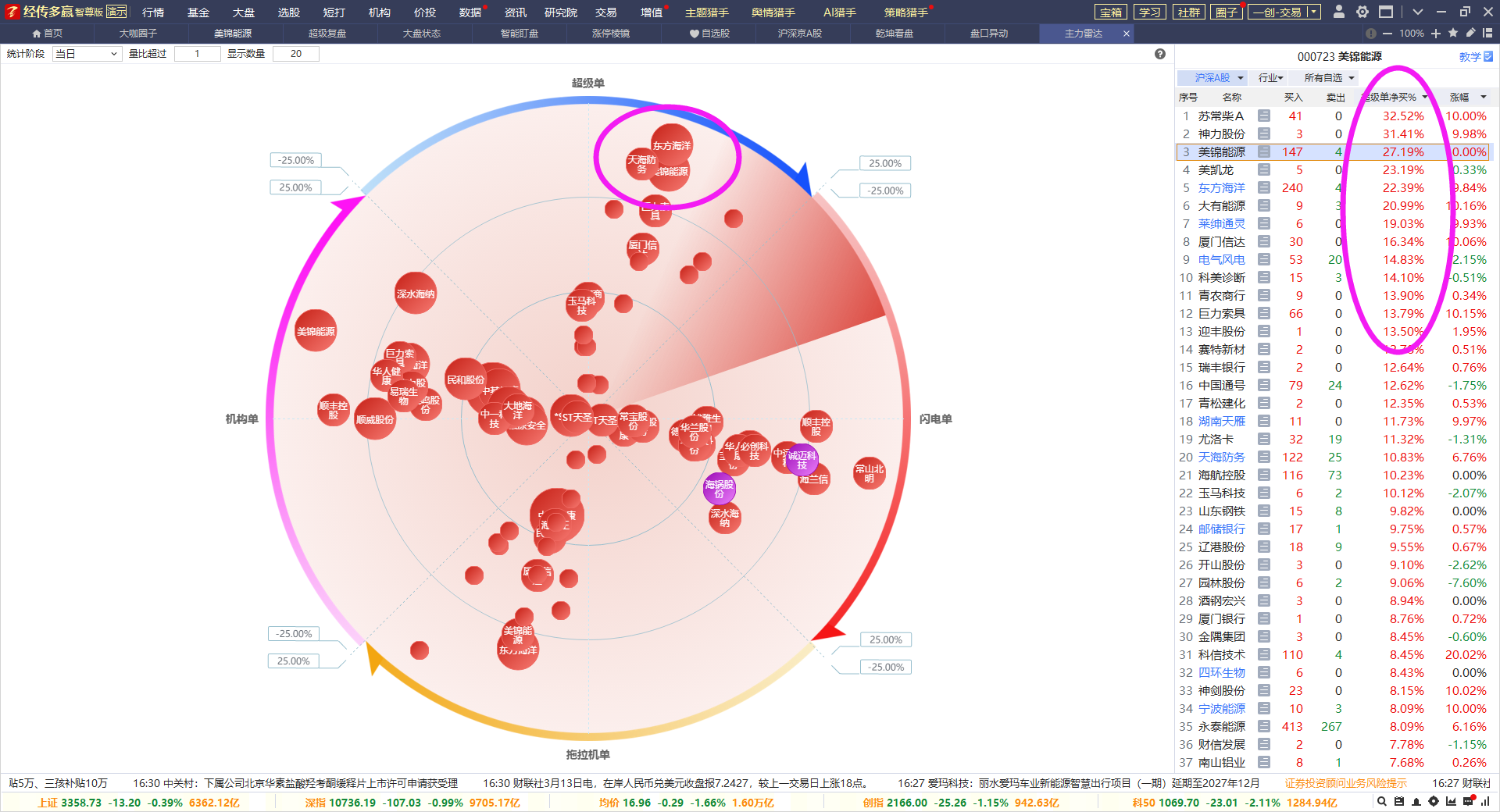 日内大单占比较高个股是近期最有爆发力的方向
分时找异动机会
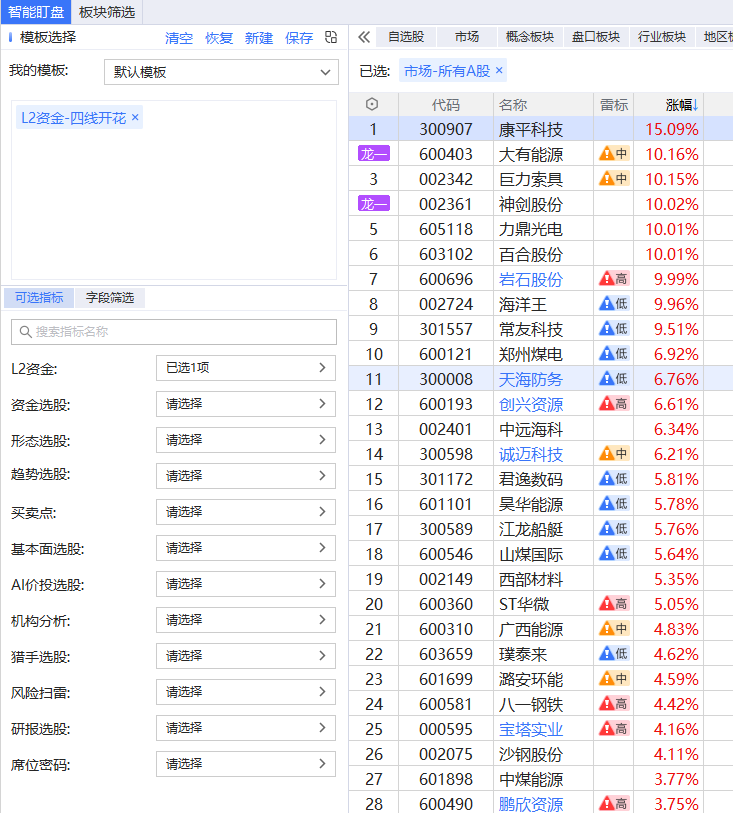 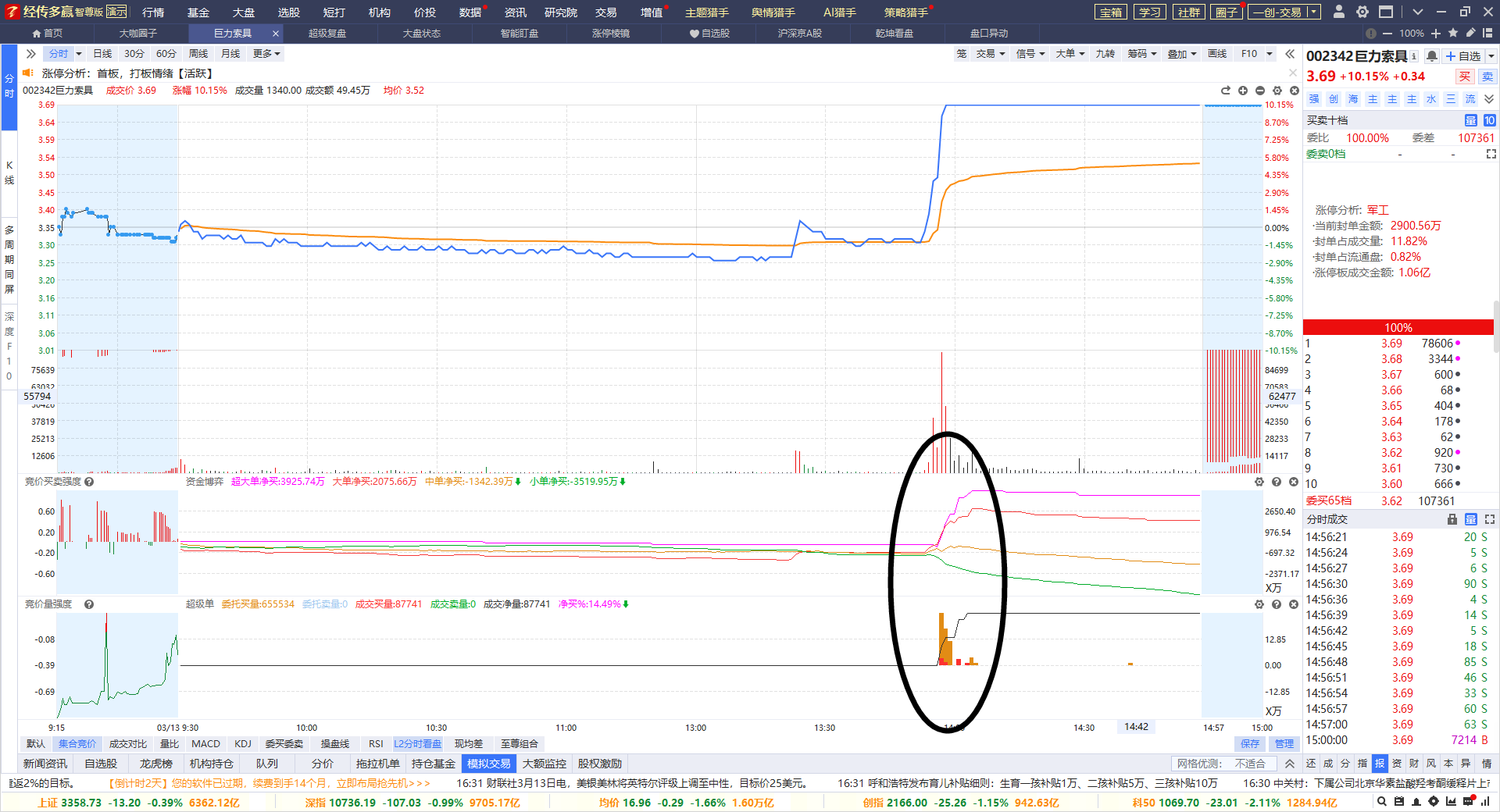 分时找异动机会（1）
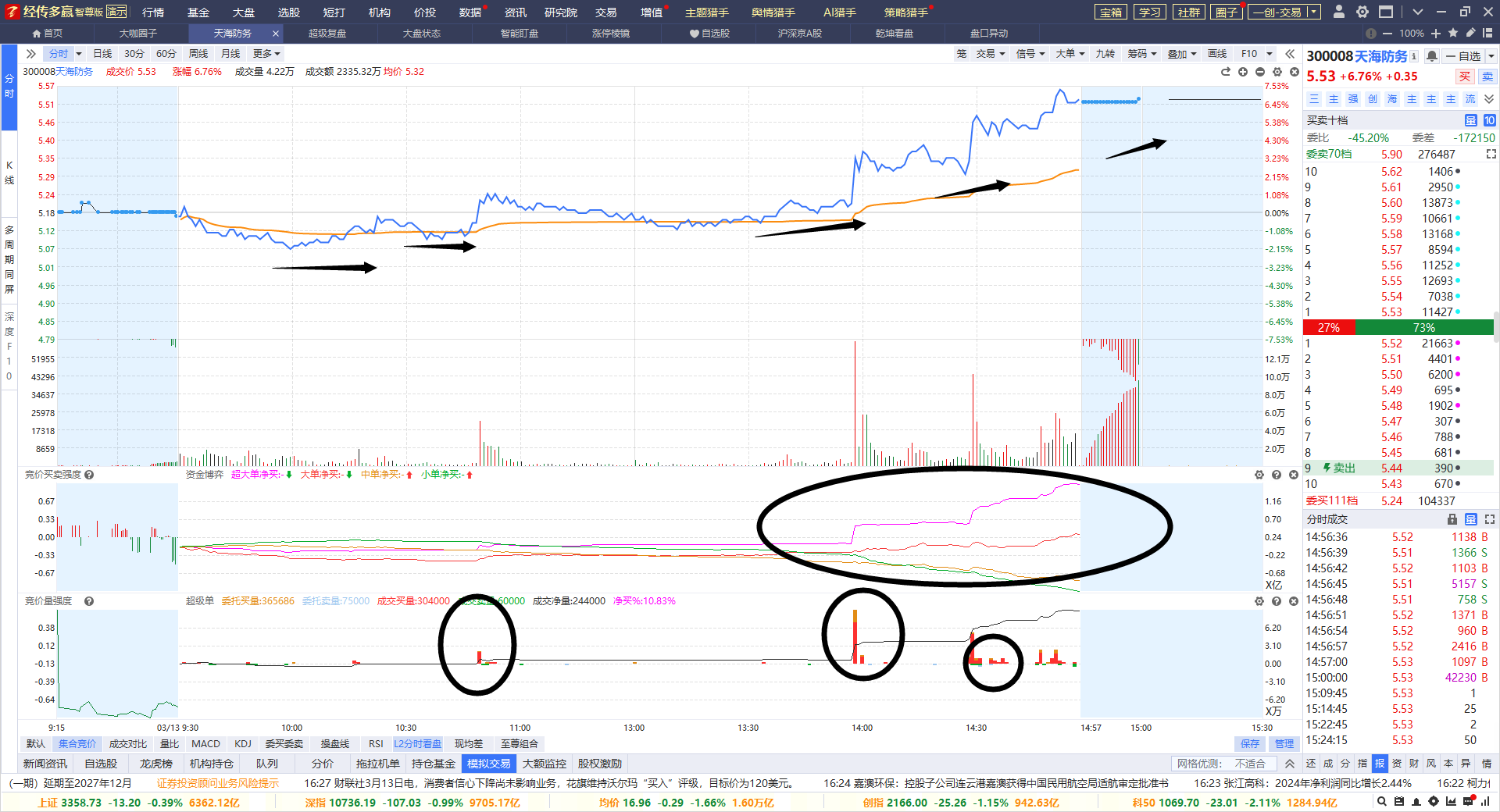 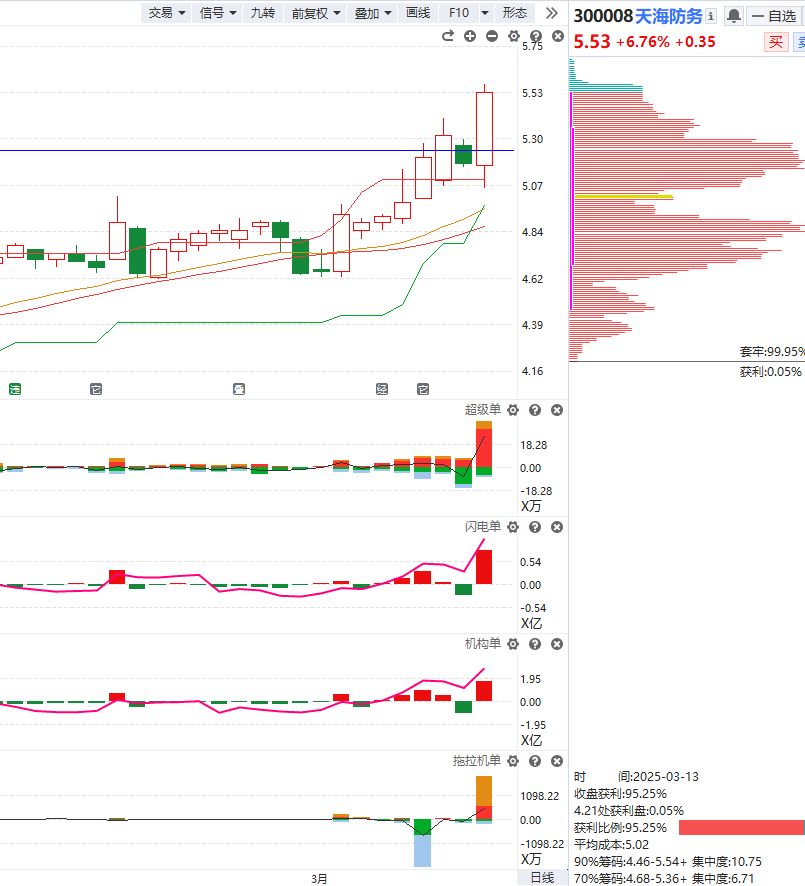 上涨分时+四线开花+日线三阳开泰+熊线上移
分时找异动机会（2）
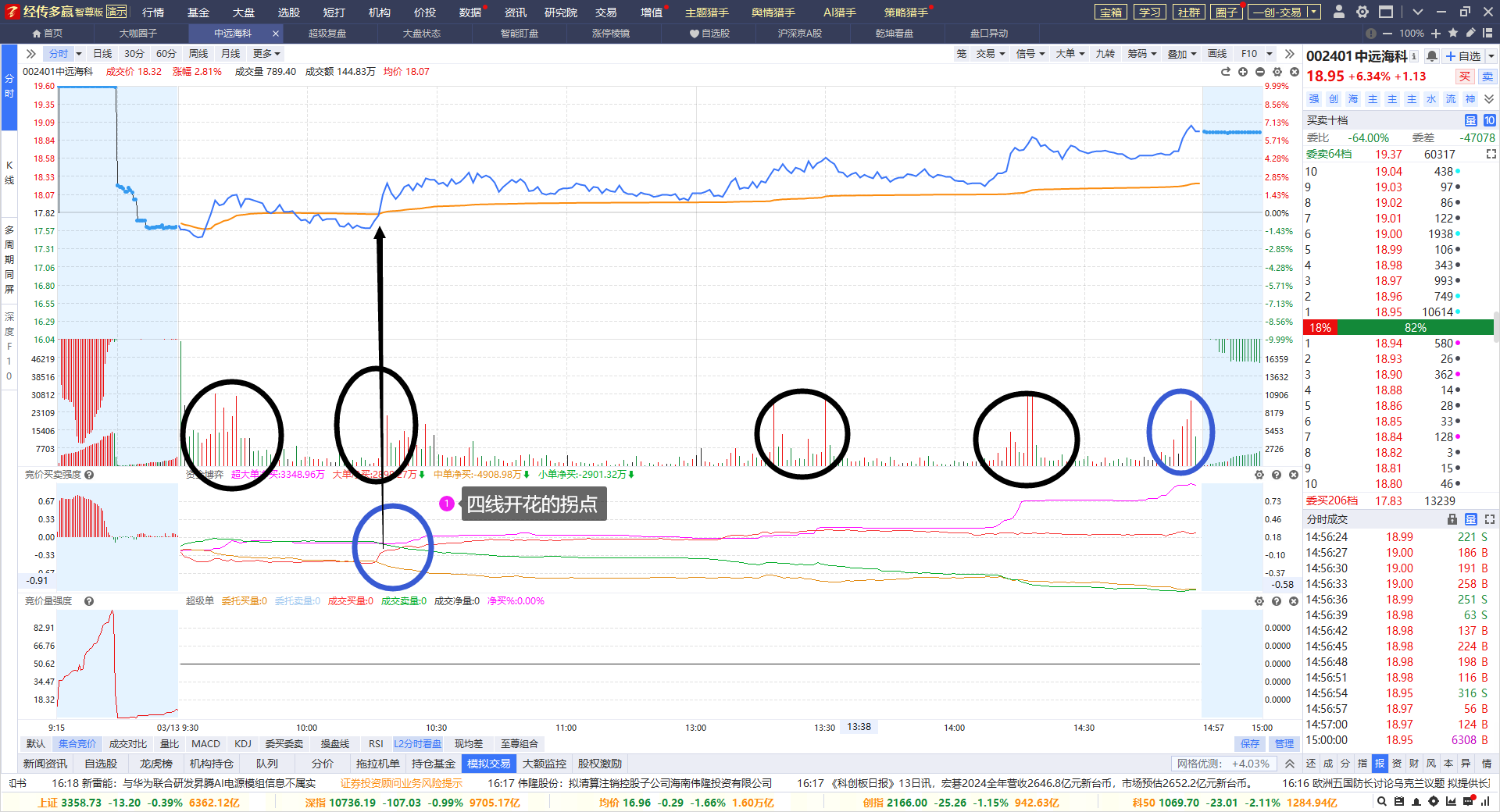 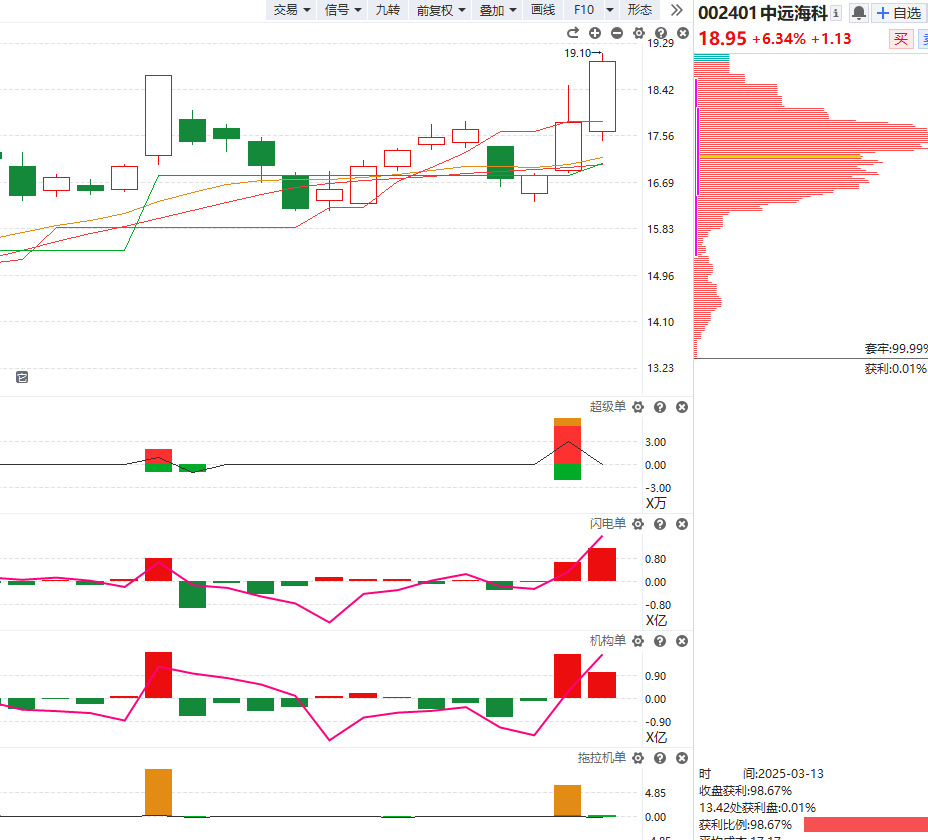 上涨分时+四线开花+日线三阳开泰+熊线上移
PART 03
龙虎找异动
板块龙虎异动
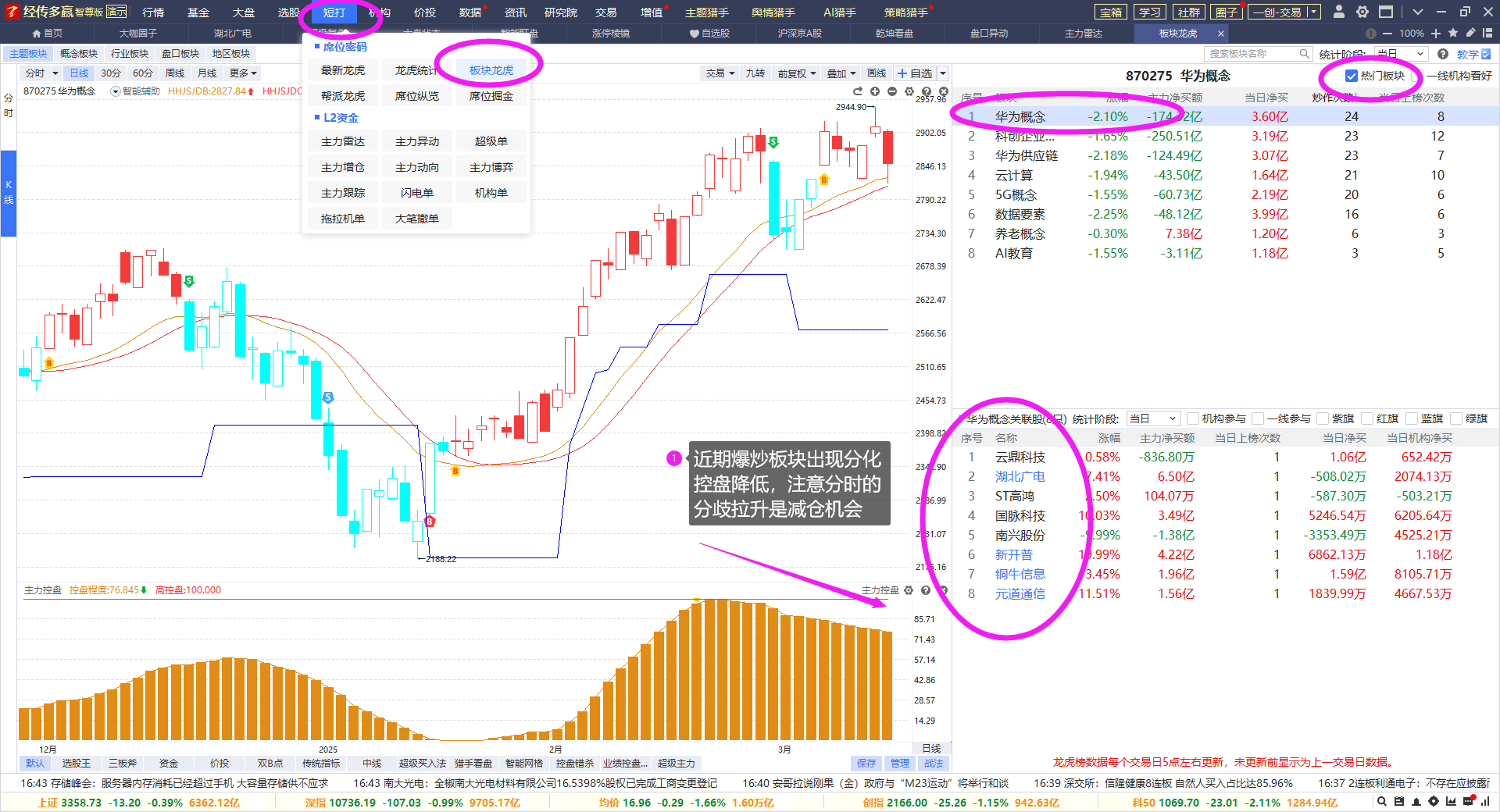 注意热门板块的分歧（反向开花）
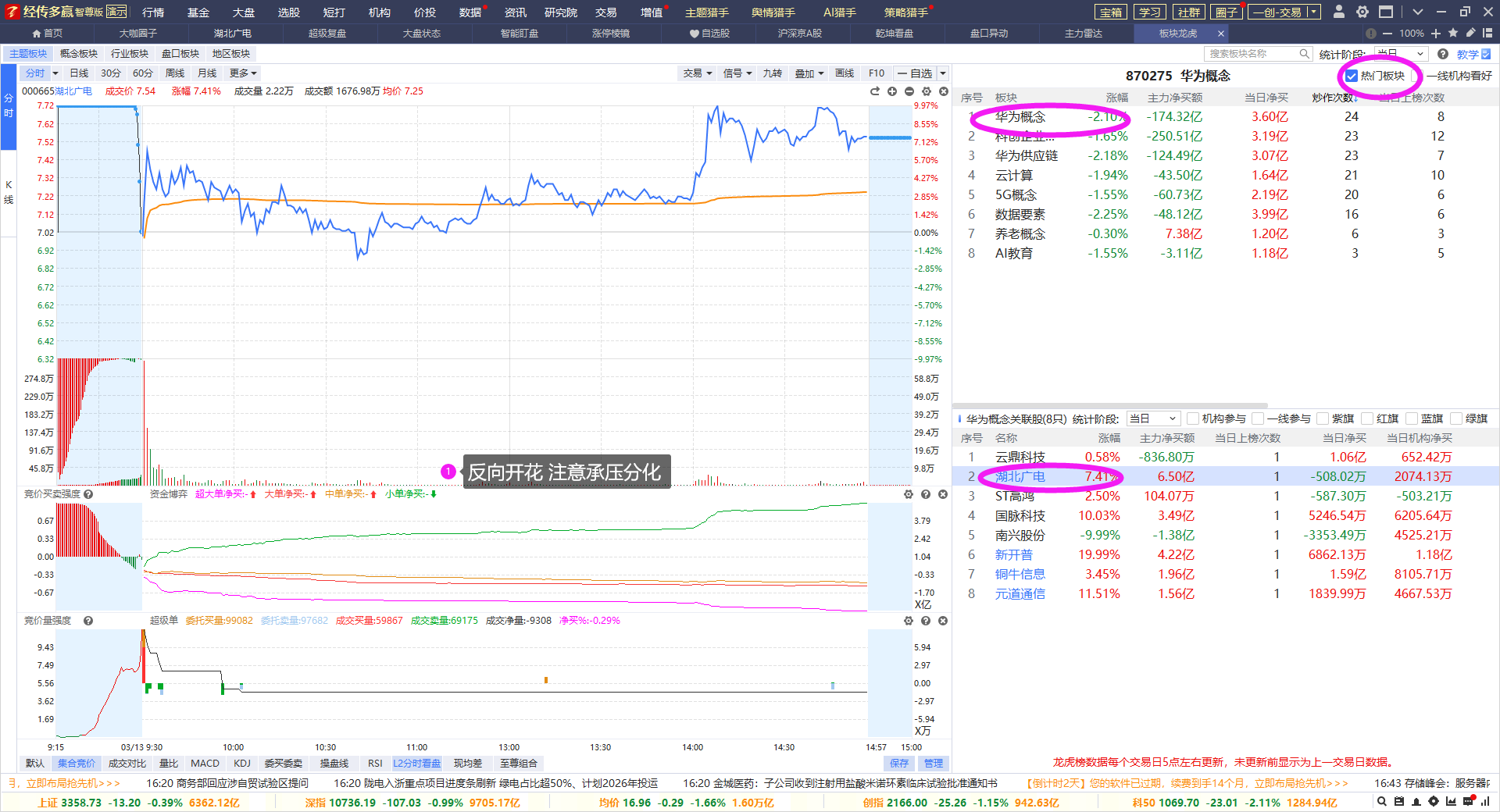 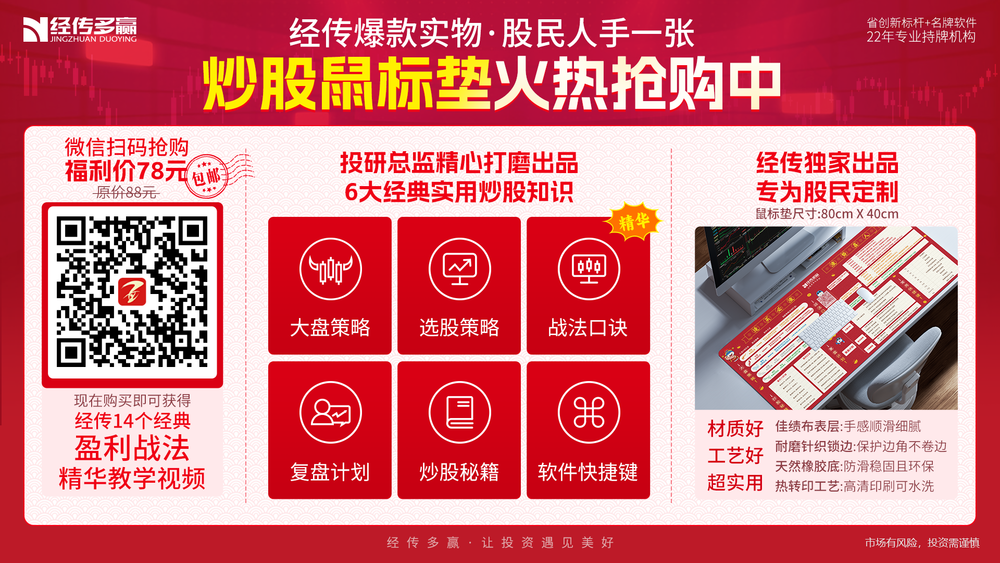 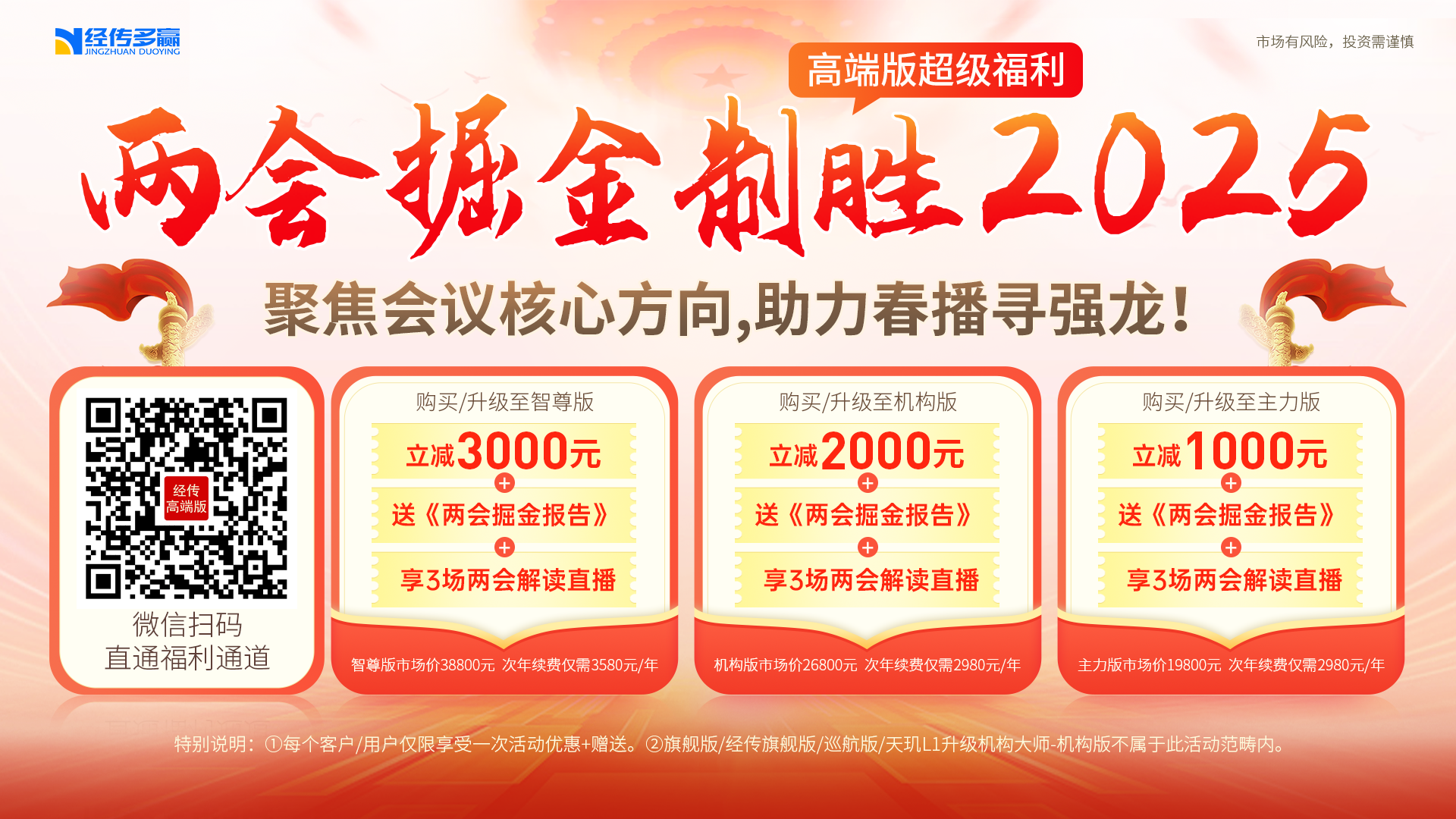 经传投教伴您前行
快快扫码关注我们吧~
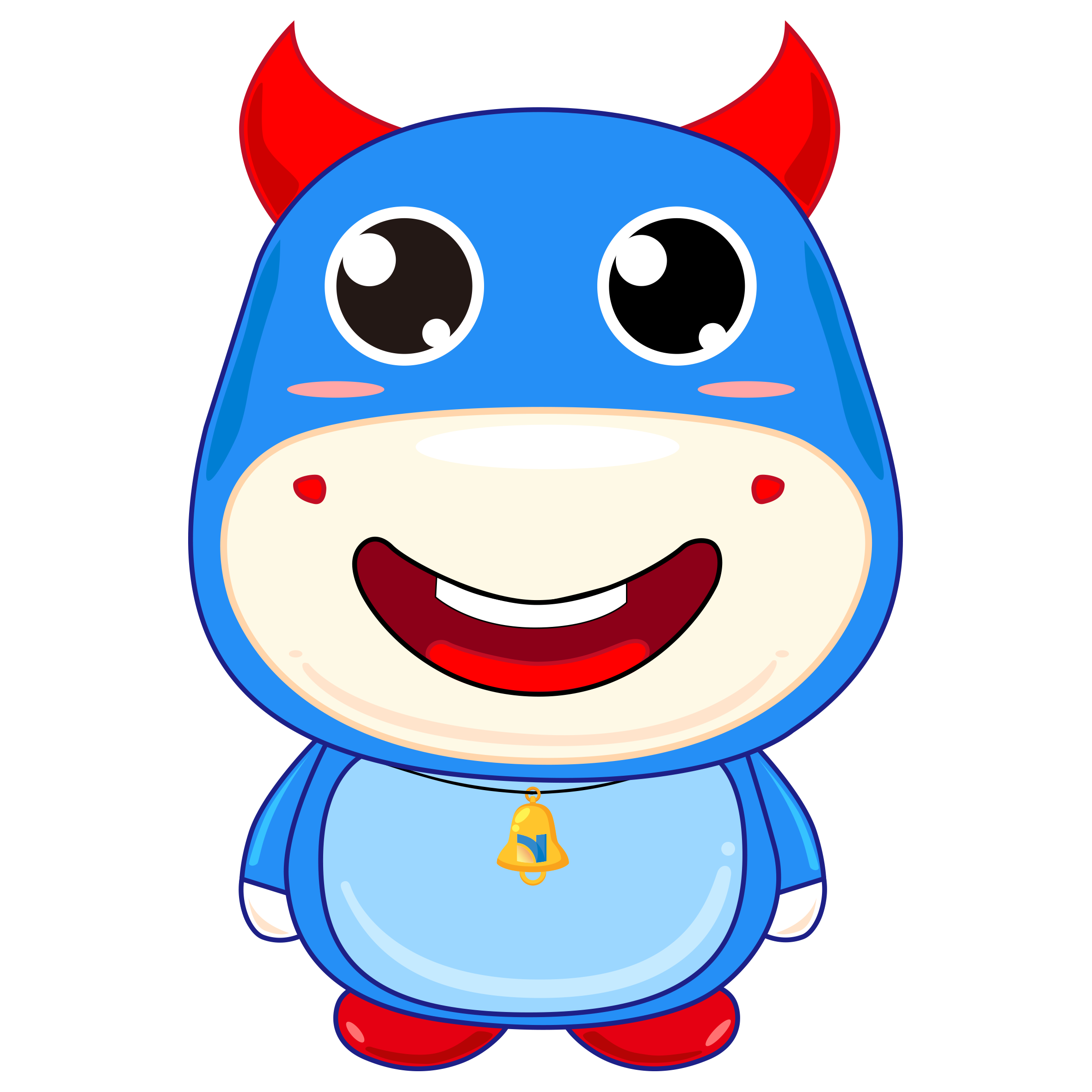 政策变化解读：每日资本市场重要政策解读图画作品，洞察改革机遇，帮助您更好应对市场挑战。
热点早知道：每日早间新鲜出炉的市场资讯与公告，伴您开启理性投资的一天。
高质量投教内容：转载官方机构精品，全方位提升您的金融素养！
趣味投教活动：有奖答题活动通关中奖领取专属炒股笔记本等精美礼品！
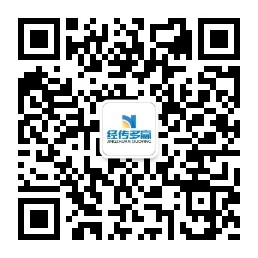 关注经传多赢投教公号您可以得到什么呢？
基础金融知识普及：零基础也能懂的金融入门课，带您开启金融的世界！
投资者保护教育动态更新：投保专项宣传活动动态速递，全方面守护您的权益！
保障金融权益 助力美好生活
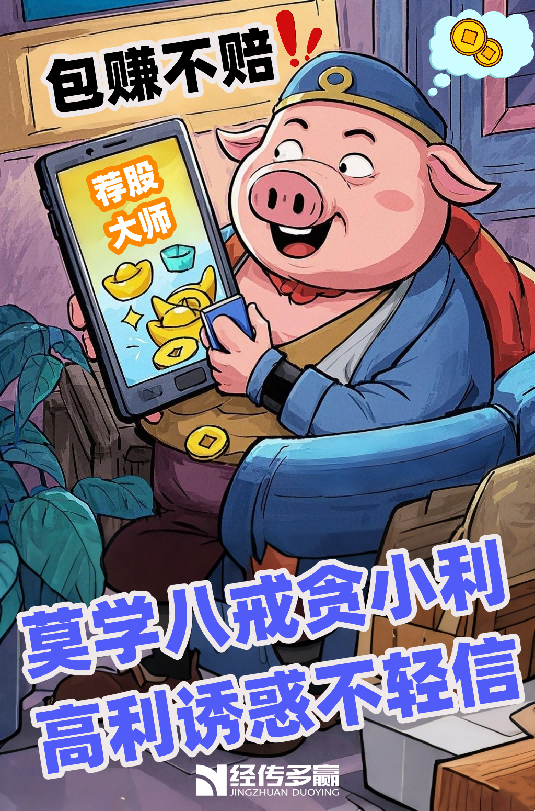 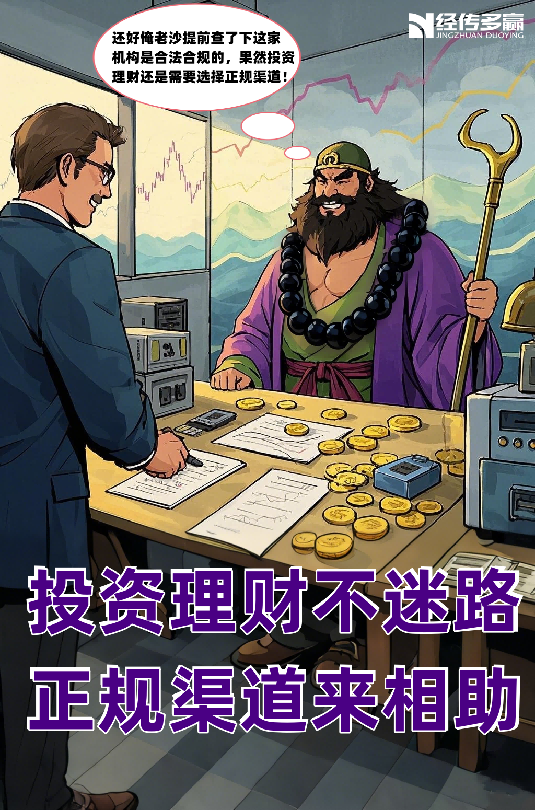 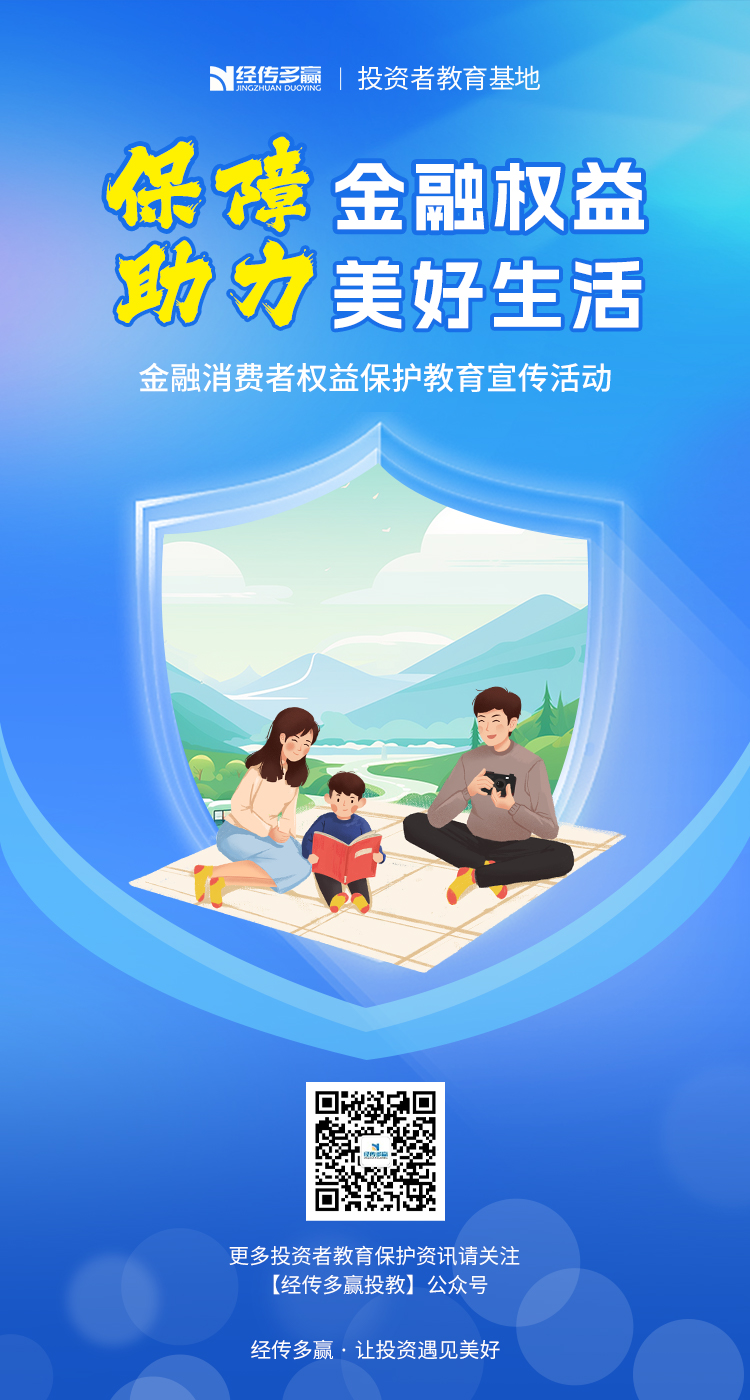 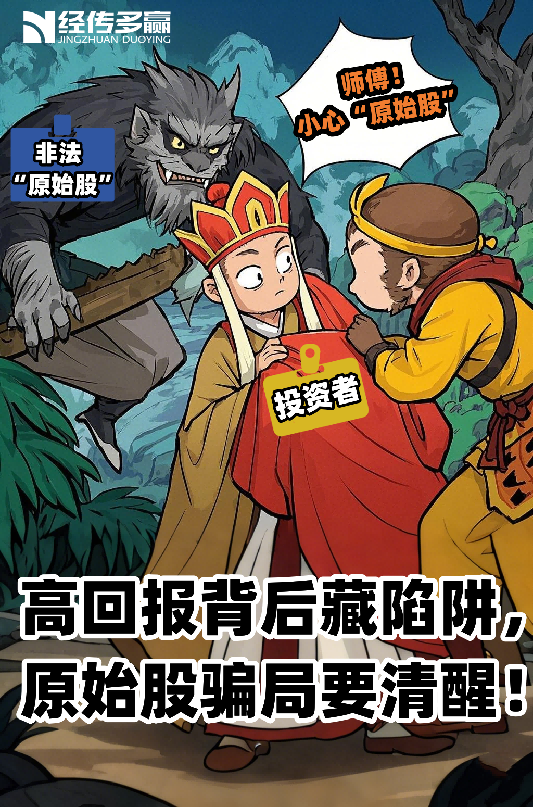 保障金融权益 助力美好生活
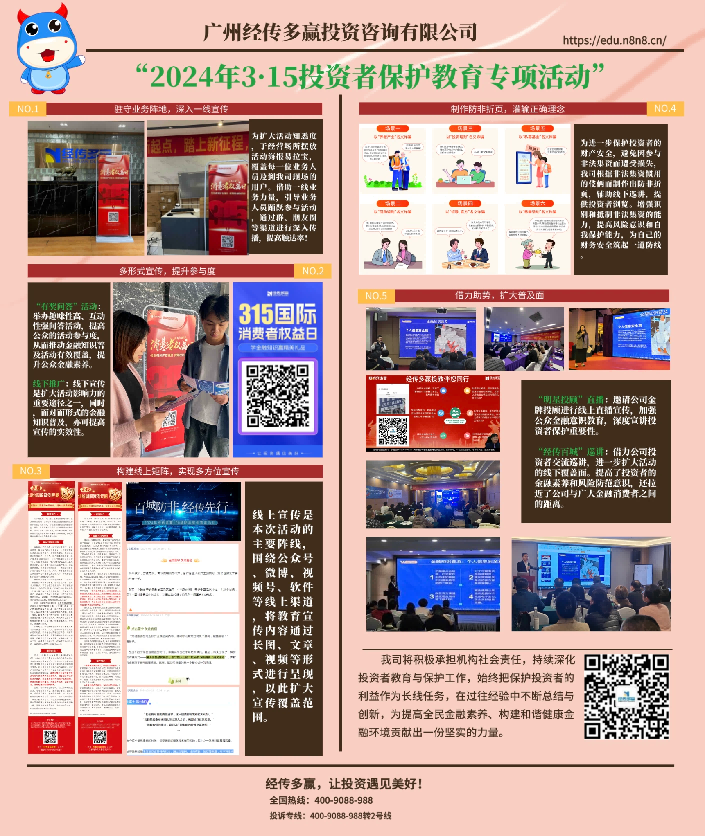 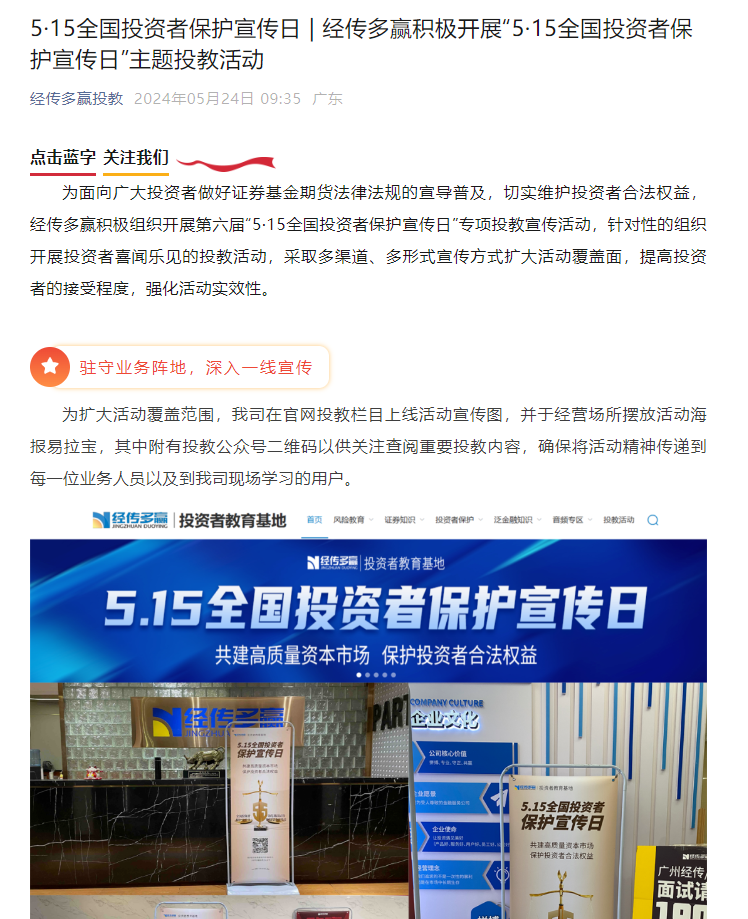 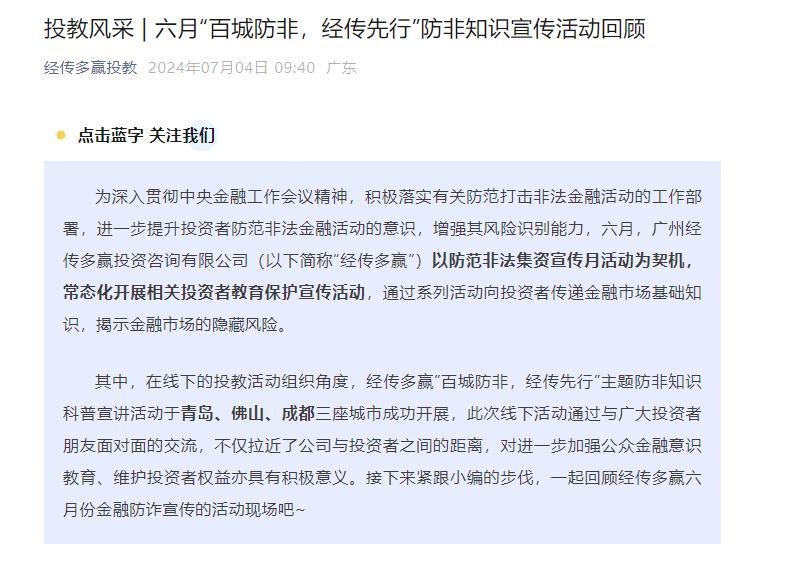 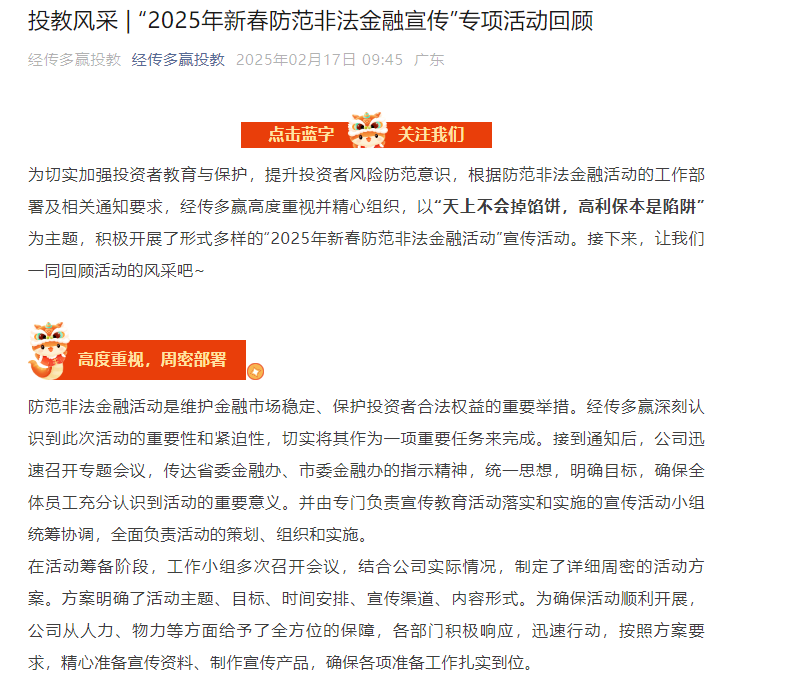 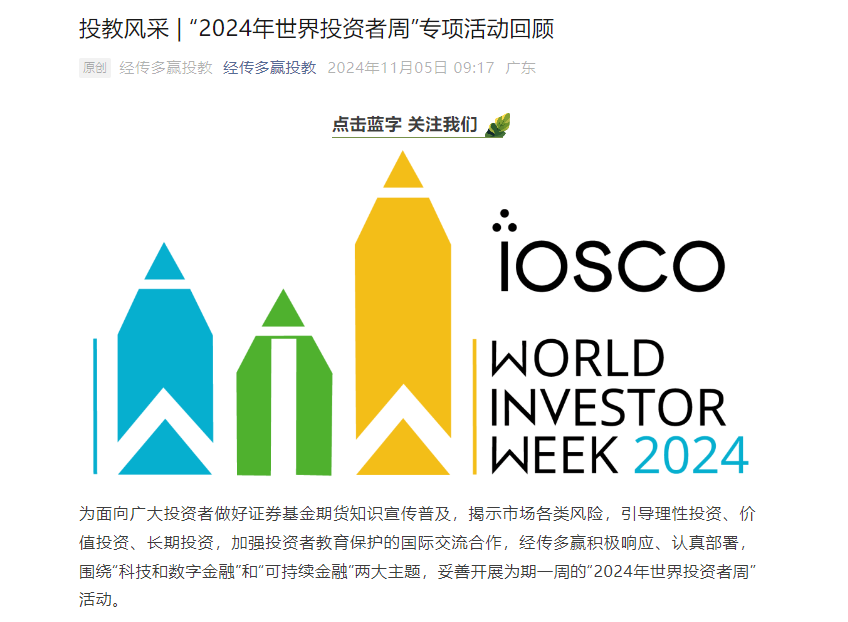